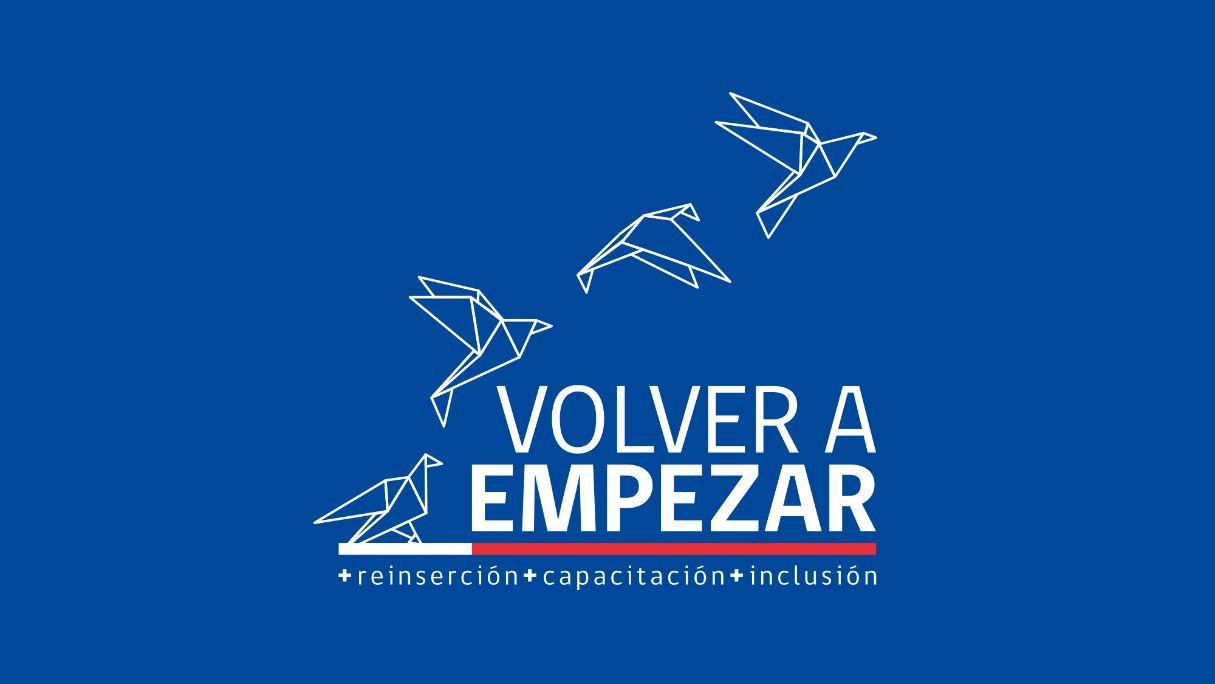 PROGRAMA DE REINSERCIÓN SOCIAL
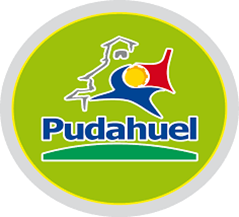 Características usuarios/as de Pudahuel
Se ingresan 40 personas de primera línea
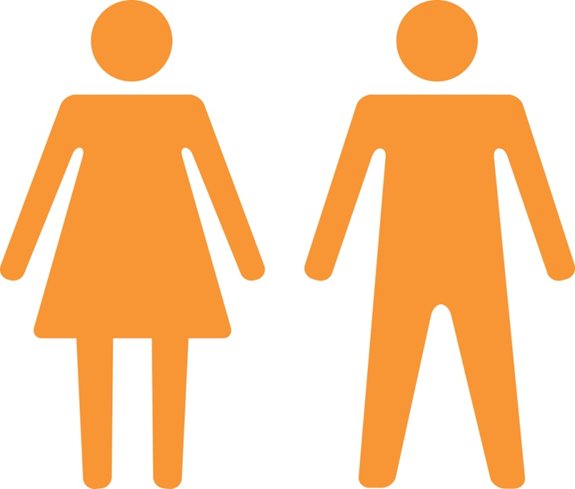 30 hombres
     75%
10 mujeres
    25%
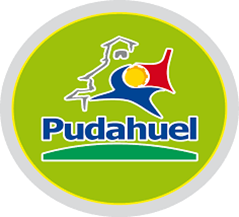 Características usuarios/as de Pudahuel
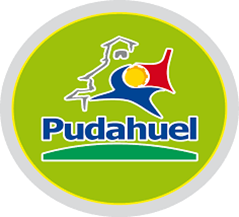 Coordinaciones exitosas
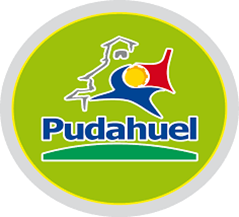 Coordinaciones exitosas
Comunitarias
Comités de seguridad vecinal (Programa Juntos más seguros)
Junta de vecinos Santiago Amengual 
Territoriales (capacitados)
1000 pasajes seguros (capacitados)
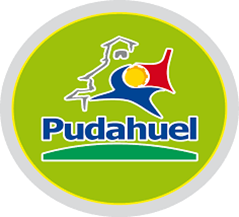 Coordinaciones con mayor dificultad
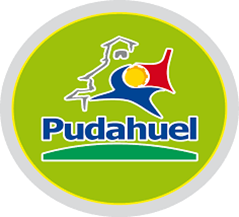 Participación en otros espacios
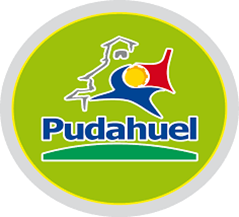 Facilitadores
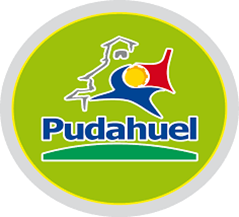 Obstaculizadores
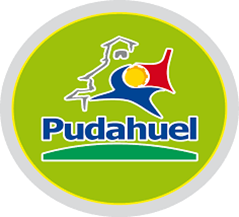 Recomendaciones
Promover  la sensibilización desde una estrategia municipal 
Potenciar la difusión en los territorios 
Participar de diversos espacios en la red comunal y regional 
Contar con más profesionales en el equipo comunal (gestor de red, gestor laboral, etc.)
Integrar el modelo de gestión de casos a la oferta municipal
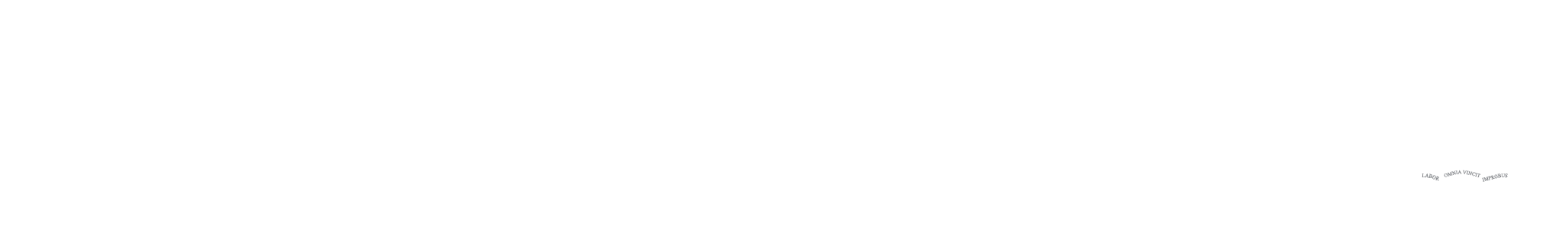